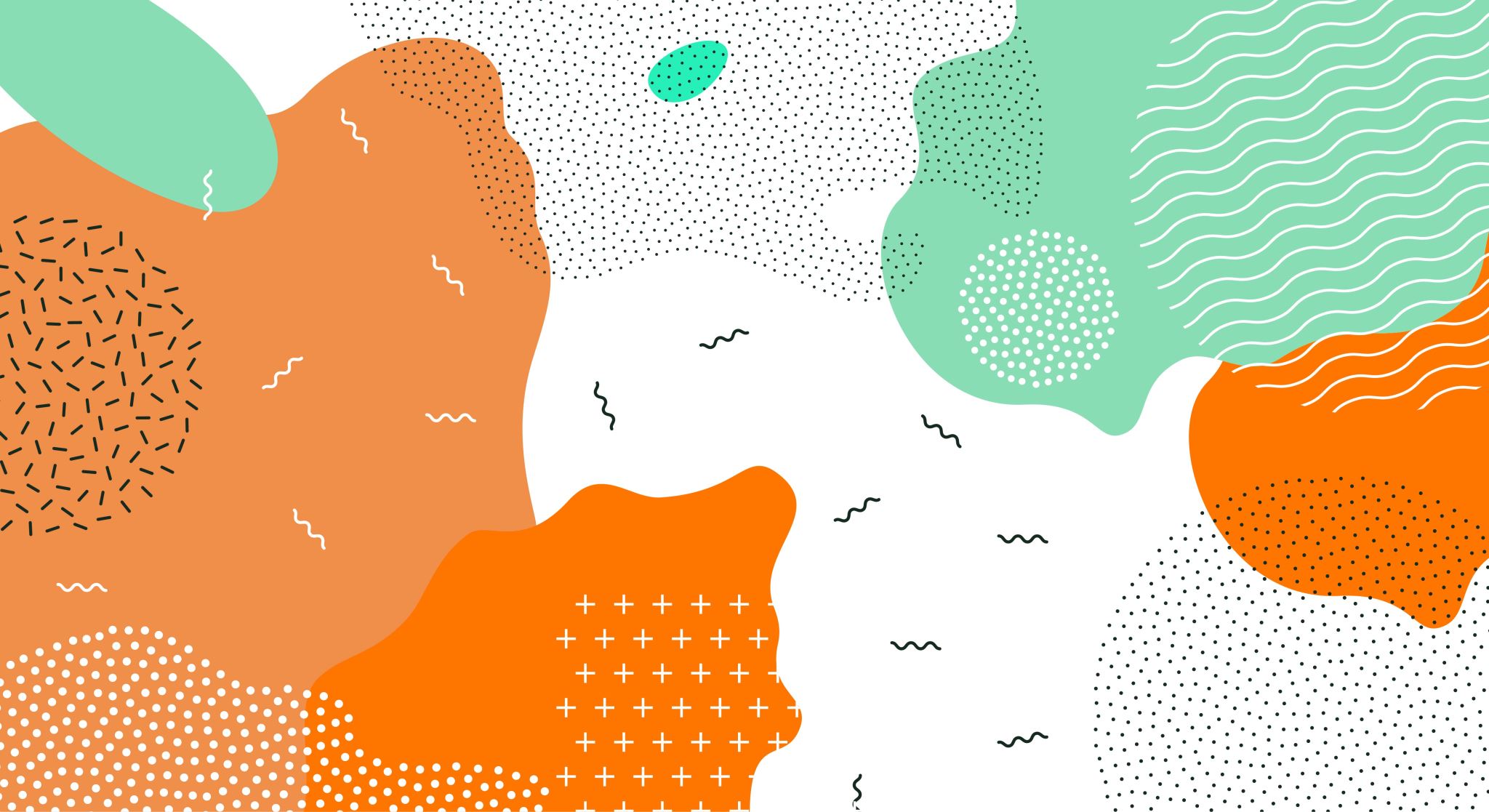 Projektování jako součást pomáhajících profesí
Tvořivost
Projektování
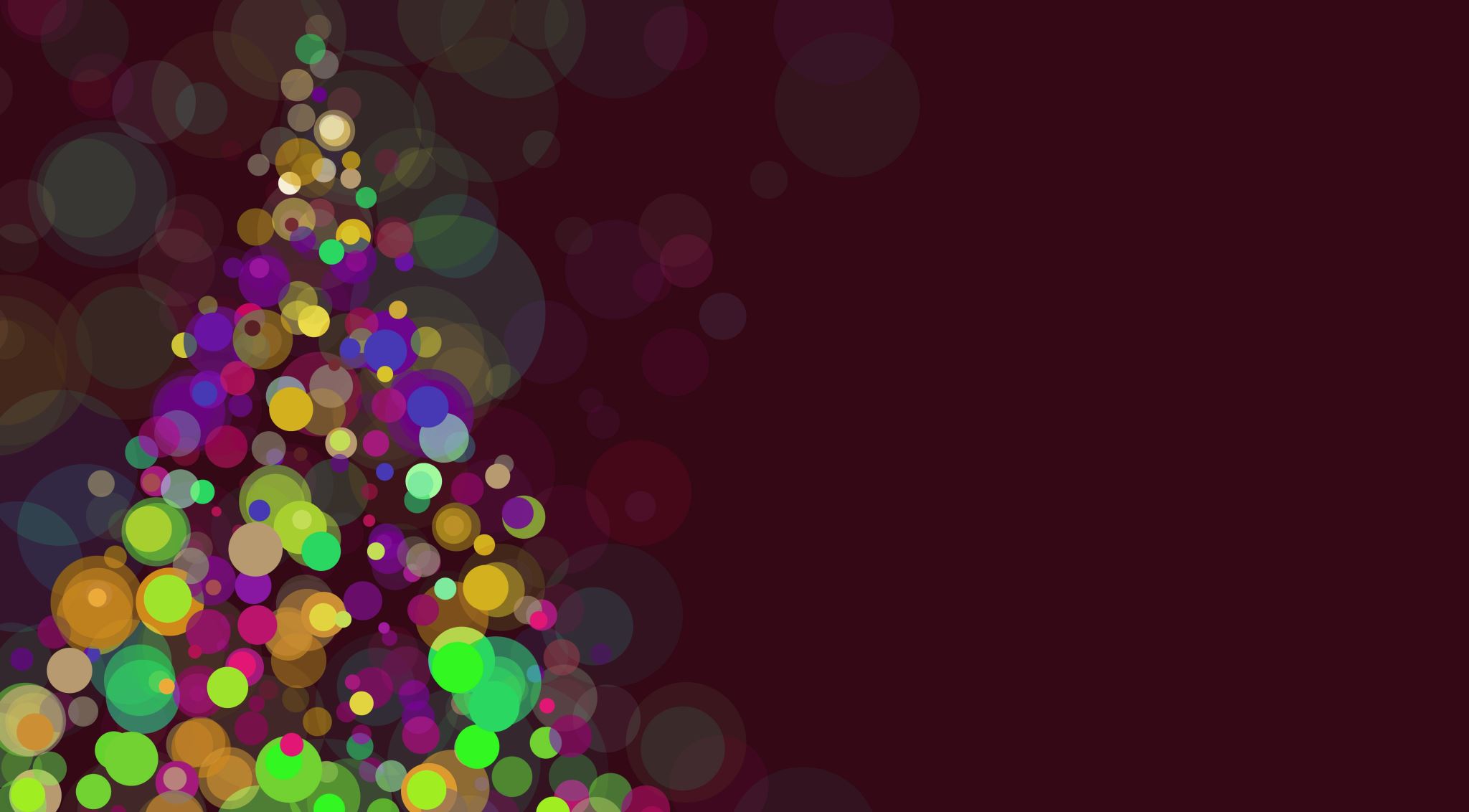 Kreativita
Kreativita- vrchol hierarchie učení a myšlení dospělého
Kreativitě pomáhá
Tvořivost představuje schopnost člověka restartovat sám sebe v nejrůznějších obtížných situacích
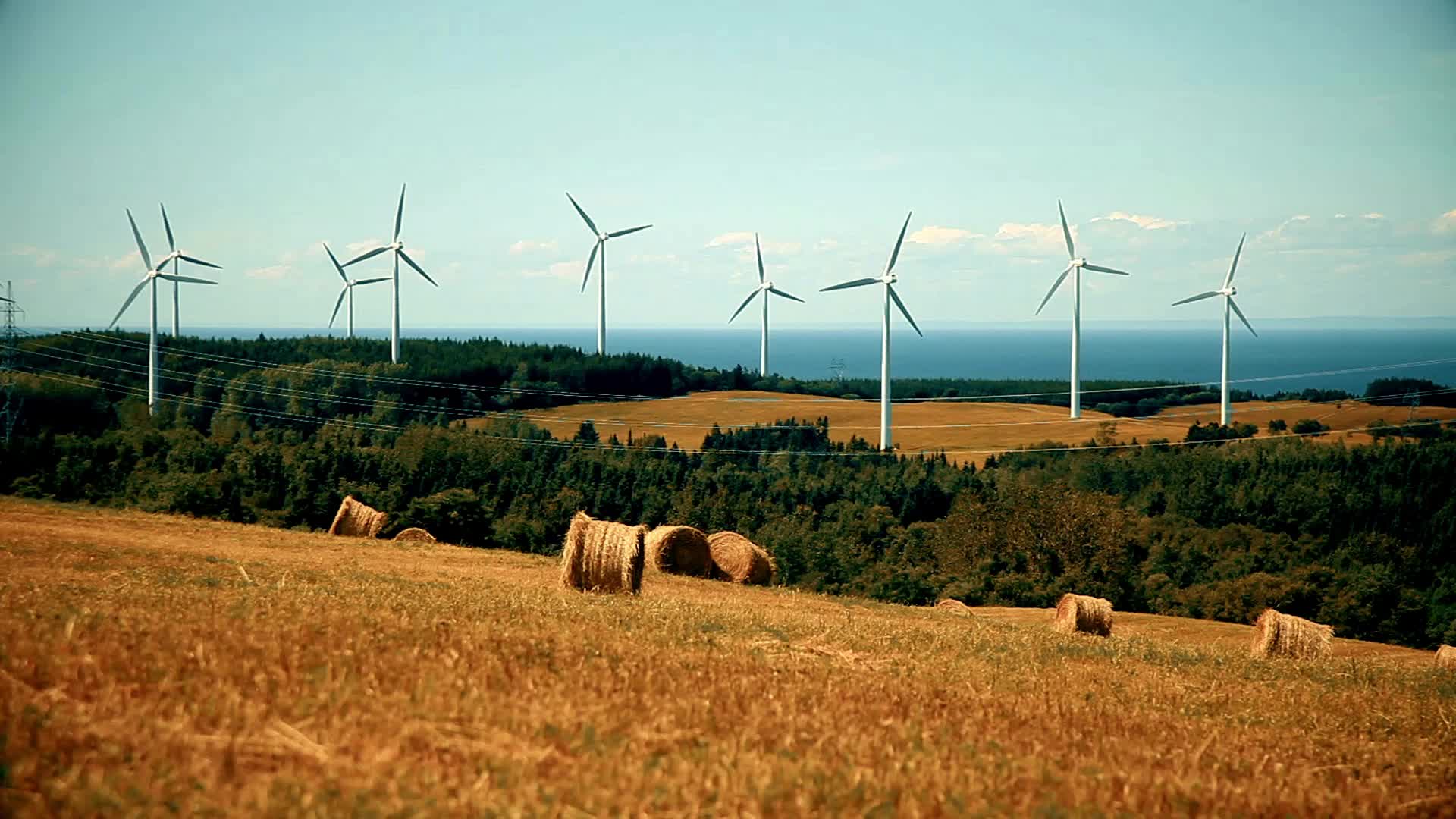 Tvořivost má subjektivní povahu, člověk je schopen přenášet vnější svět do svého nitra a tam s ním operovat pomocí psychických procesů
Bariéry rozvoje tvořivosti
Časová tíseň (zbytečná časová tíseň je největší ničitel tvořivosti)
Naše vnímání – percepční bariéry
Bariéry kultury a prostředí, které na nás působí
Emocionální bariéry – pesimismus, obavy ze selhání, strach riskovat, nechuť k chaosu, omezená představivost, neschopnost změnit úhel pohledu, příliš aktivní svědomí, kritická povaha, konzervativní zvyklosti, nevhodný způsob dotazování, potřeba moci a kontroly...
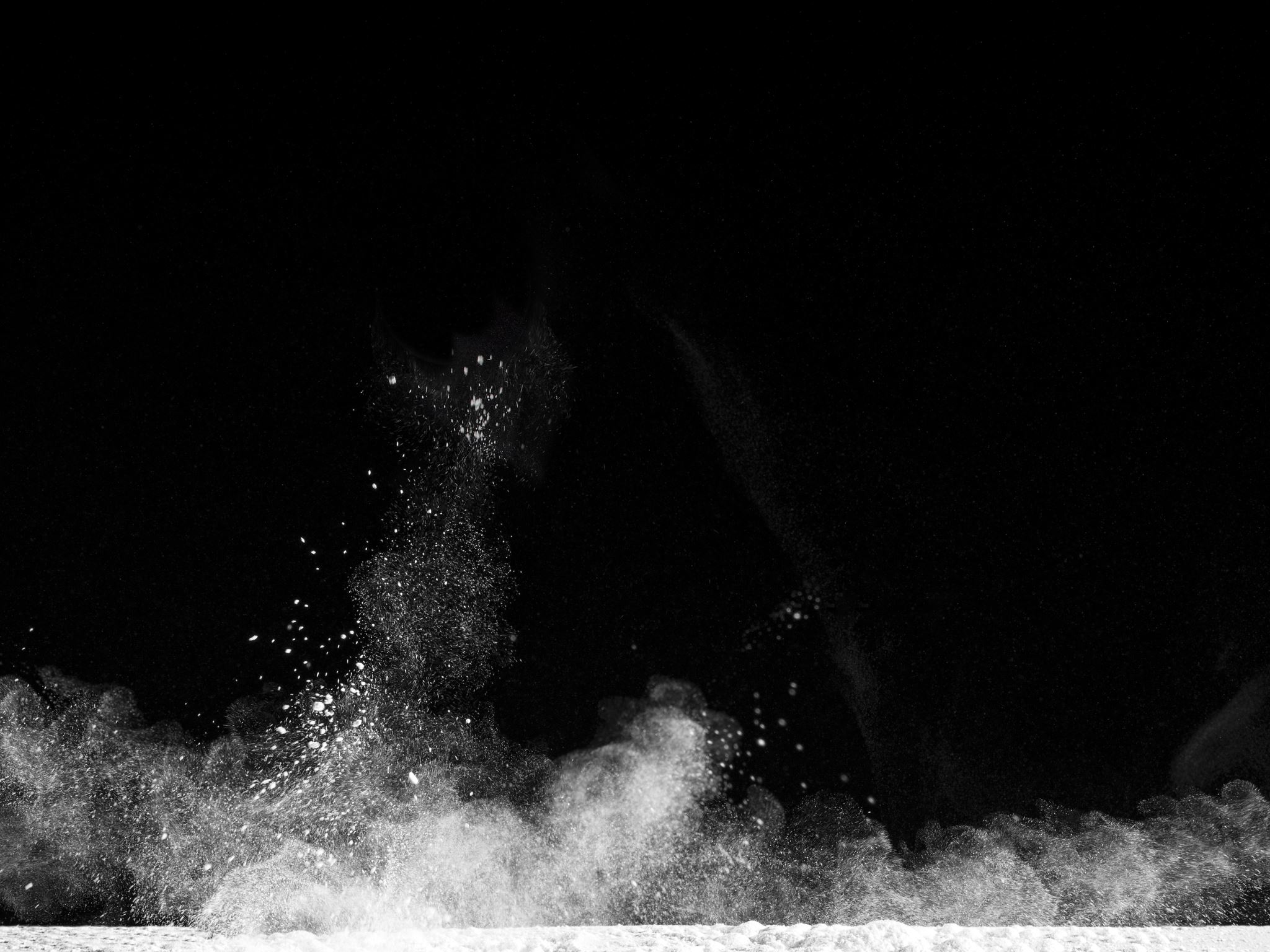 Kreativitu nelze vynutit, obzvlášť v nepříznivém prostředí vystaveném rušivým vlivům
Fáze tvůrčího procesu
2. Fáze zrání problému
3. Vnuknutí, osvícení
4. Fáze verifikace
Úrovně tvořivosti
Působení skupiny na rozvíjející se kreativitu:
rozvíjení styku mezi členy, změkčuje zkornatělé struktury myšlení a odbourává předsudky
společnou prací lze zvládat obtížné úkoly
procesy ve skupinách (vztahy, způsoby chování, vzájemné vlivy, struktury)lze poznat a řídit pomocí skupinové dynamiky – zvýšení efektivnosti práce ve skupině
diskuse ve skupině – myšlenky se nevyvíjejí izolovaně, poznávají je ostatní
myšlenky se mohou doplňovat
asociacemi se rodí jiné myšlenky
velké množství rodících se myšlenek umožňuje jejich posouzení, čímž se zvyšuje kvalita skupinové práce
myšlenky se posuzují z rozmanitých stanovisek a nejsou postiženy jednostranností
extrémní myšlenky a čistě subjektivní názory se odhalí, uhladí a přiblíží konsensu
Brainstorming – burza nápadů
Brainwriting – bezprostřední zapisování nápadů
Metoda CNBSpolečný zápisník
Metoda Pro-Kontra
Koncentrace na učenímind-map (myšlenková mapa)
Výhody mind-mapu

Ústřední myšlenka je zvýrazněna
Důležité myšlenky více do centra
Vazby mezi klíčovými pojmy
Přehledná pomůcka při opakování
Struktura umožňuje nové záznamy
Podporuje kreativitu
(šipky, symboly, obrazce, barvy)
Metoda pro aktivní práci s textem nebo nasloucháním
Vím, chci vědět, 
dozvěděl jsem se
 (k přednášce a k textu)
Aktivizační výukové metody
Učební strategie, která usnadňuje vnímání tématu a uvažování o něm 
z mnoha hledisek
(Cowan a Cowan, 1980)
Výzvy náhodně nebo v pořadí, které je zde uvedeno
Většinou se užívá u dostatečně známého tématu
Metoda KOSTKA
Popište
Porovnejte
Asociujte
Analyzujte
Aplikujte
Argumentujte
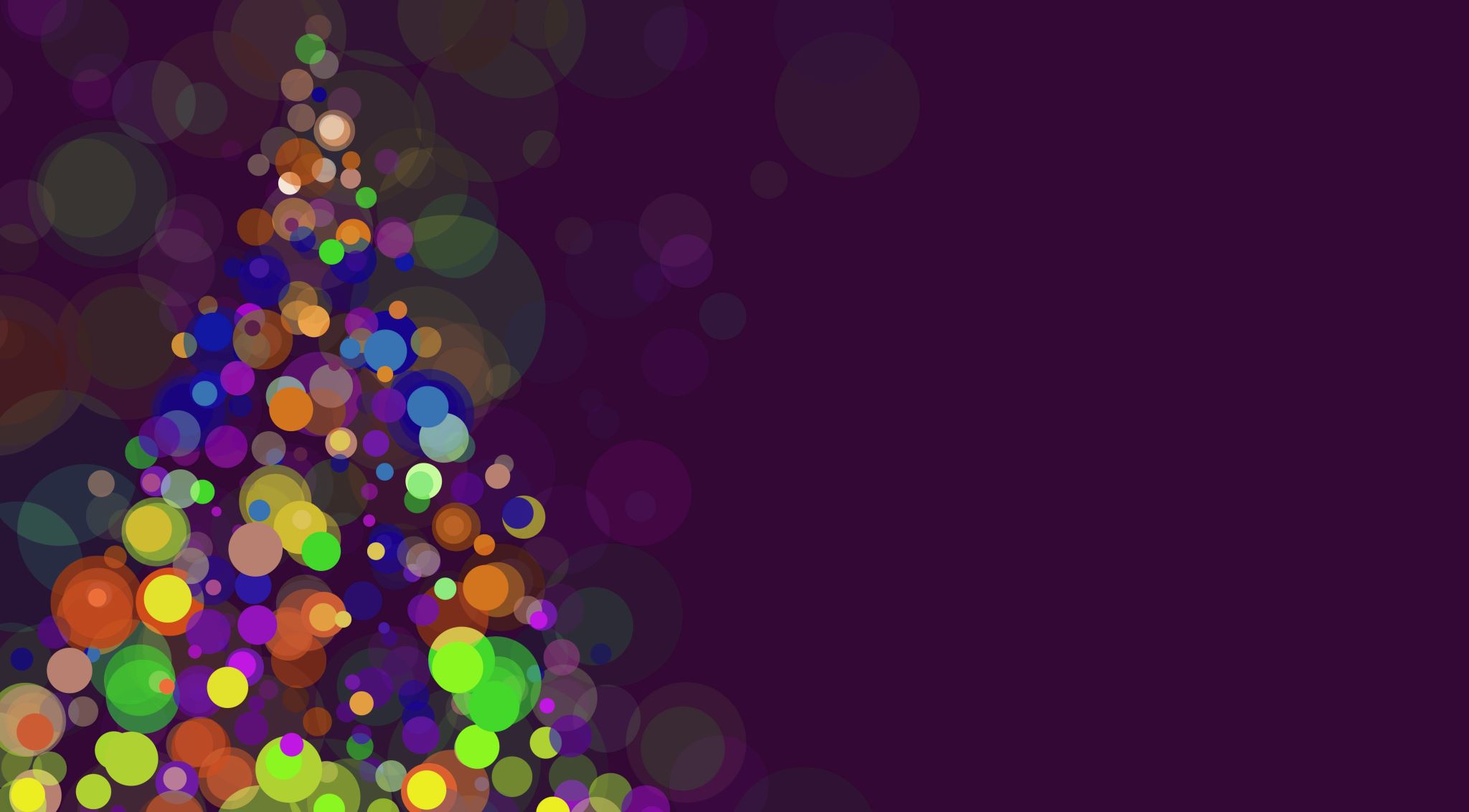 Tvorba projektu
Etapy tvorby projektu
Další varianty vytváření projektu
Výchozí situace projektu
Cílová skupina
Podíl partnerských organizací na projektu
Stručně definované cíle a výstupy projektu (způsob či postup jejich dosažení, kvantifikace měřitelných výstupů);
Navrhovaný postup realizace projektu (jednotlivé kroky a metody, které zajistí dosažení výstupů a cílů projektu, popis dílčích realizačních etap);
Personální zajištění realizace projektu (role a kvalifikační předpoklady jednotlivých řešitelů, jejich praktické zkušenosti);
Analýza rizik a předpokladů
Důležité
Objektivně ověřitelné ukazatele (indikátory) 
Zdroje ověření ukazatelů 
Předpoklady a rizika(klíčové externí faktory ovlivňující průběh a úspěšnost projektu)
Zadání projektu
Seminární úkol
Prezentace projektů a kolokvium